چـــرا ؟
طراحی برنامه عمل
مبادله موافقت نامه
مستندسازی تجارب ناب و نوآوری ها
جامعه تعلیمات اسلامی
سال تحصیلی94-1393
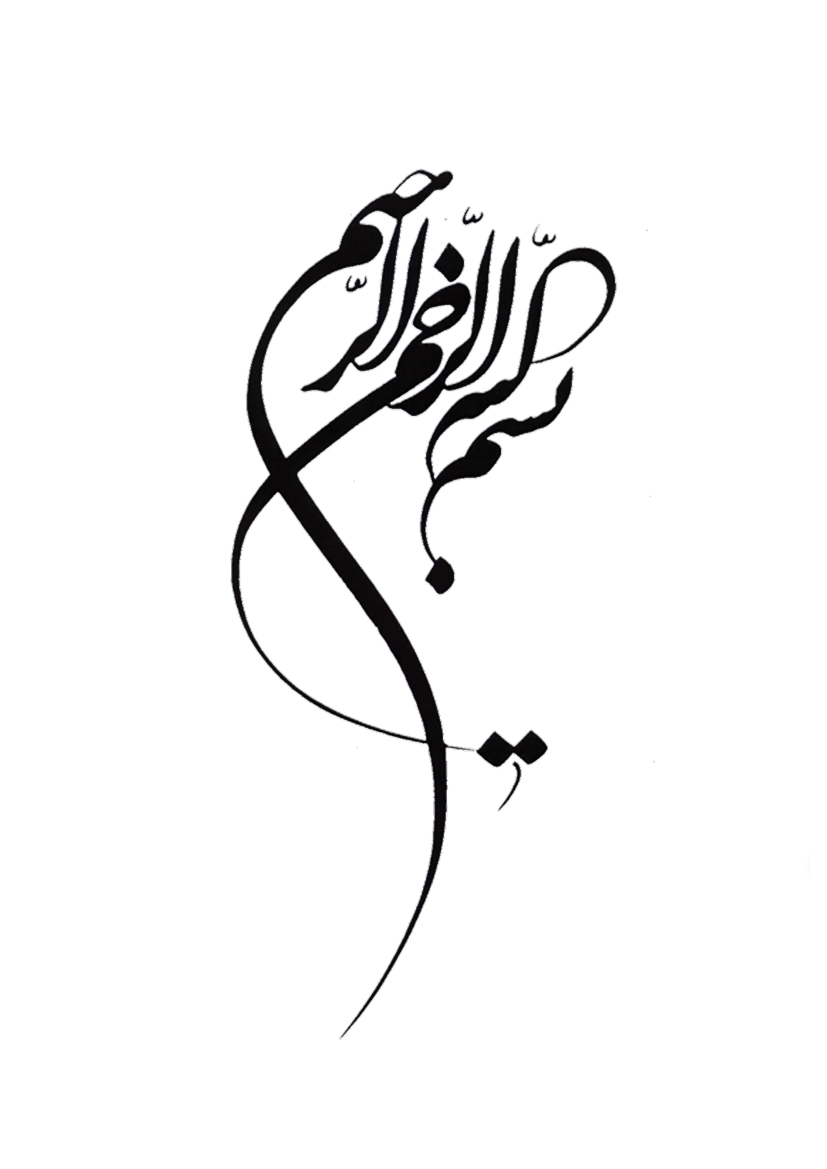 فهرست
چرا طراحی برنامه عمل ؟
- پیش نیازهای طراحی برنامه عمل
- برخی موانع تجهیز مدرسه به طراحی برنامه عمل
چرا موافقت نامه ؟
- پیش نیازهای موافقت نامه
- برخی موانع امضاء و مبادله موافقت نامه 
چرا مستند سازی تجارب ناب و نوآوری ها ؟
- پیش نیازهای مستند سازی تجارب ناب و نوآوری ها
- برخی موانع مستند سازی تجارب ناب و نوآوری ها
چــرا طراحی برنامه عمل ؟
قال رسول الله صلی الله علیه و آله و سلم
یابن مسعود اذا عملت عملا فاعمل بعلم و عقل                  
و ایاک ان تعمل عملا بغیر تدبیر و علم (بحارالانوار - جلد 74- صفحه 110)
قال امیر المومنین امام علی علیه الصلوه و السلام
المومنون، هم الذین عرفوا امامهم (میزان الحکمه - جلد 2- صفحه 551)
قال امیر المومنین امام علی علیه الصلوه و السلام
امارات الدول ، انشاء الحیل (بحارالانوار - جلد 71- صفحه 25)
چــرا طراحی برنامه عمل ؟
عصر برنامه ریزی بر مبنای آزمون و خطا به پایان رسیده است.
تعیین راهی است که با طی کردن آن، می توان  زمینه تحقق انتظارات و دستیابی به اهداف را فراهم ساخت.
 جهت و سوی مدرسه را آشکار می سازد.
اولویت های مدرسه را به برنامه های مهم، عادی و کم اهمیت، طبقه بندی می کند. 
داشتن برنامه عمل یعنی:
 یک نگاه به گذشته و برنامه قبلی که چه اهدافی داشته ایم؟ و تا کجا پیش رفته ایم؟       و یک نگاه به آینده که قرار است به کجا برسیم؟ چه امکاناتی در اختیار داریم؟ و به چه چیزهایی نیاز داریم؟
چــرا طراحی برنامه عمل ؟
امکان ارزیابی روشهای مختلف را پیش از اجرای آنها، فراهم می سازد. 
امکان شناسایی، سازماندهی و استفاده از ظرفیت مجموع ذینفعان را برای پیشبرد برنامه های مدرسه، پیش بینی و فراهم می کند.
امکان استفاده کارآمد از منابع، بویژه نیروی انسانی را تعیین می کند.
چــرا طراحی برنامه عمل ؟
حرکت به سمت اثر بخشی مدرسه برمبنای برنامه ریزی به عنوان یک فعالیت کلیدی و حیاتی ( مک کین و کاردن، یکی از 9 عامل اثر بخش) است.
عدم پیشبرد امور مدرسه بر مبنای برنامه ریزی موجب این می شود که مدیران و کارکنان دائماً با مسایل و مشکلات مواجه شوند و بیشتر توان و انرژی خود را به جای تحقق اهداف، به حل امور فرعی مدرسه مصروف سازند.
پیش نیازهای طراحی برنامه عمل
1. تحلیل وضع موجود مدرسه 
تعیین شاخص های کلیدی عملکرد بر مبنای نمایه های معرفی شده و موافقت نامه ارتقای شاخص ها؛
ثبت، جمع آوری و تنظیم شاخص ها ( پایگاه داده مدرسه ) برای تعیین جایگاه واقعی هر مدرسه در برنامه های فرهنگی-تربیتی و آموزشی-پژوهشی؛ 
تحلیل وضعیت و تعیین جایگاه مدرسه بر مبنای وضع فعلی و ترسیم روند پیشرفت در سالهای اخیر؛
تحلیل برنامه های اجرایی پیشین، بررسی نتایج و پیامدهای آنها با بازشماری موانع اجرایی هر برنامه؛
پیش نیازهای طراحی برنامه عمل
2. تعیین اهداف مدرسه 
با الهام از اسناد علمی و سیاستی، همچون سند تحول  آموزش و  پرورش، اساسنامه جامعه تعلیمات اسلامی، سیاستهای کلان ابلاغی و نمایه های مصوب در جامعه؛
با شناسایی، سازماندهی و ارتقای ظرفیتها و توانمندی های نیروی انسانی، منابع مالی ، زمان و ...؛
و ... ؛
پیش نیازهای طراحی برنامه عمل
3. دستیابی به توافق  و جلب حمایت نیروی انسانی از برنامه ؛
4. طراحی برنامه با بازشماری منطقی سلسله عملیات متوالی و قابل اجرا          « که پیچیده ترین مرحله در طراحی برنامه عمل است.»
5. تصویب در شورای برنامه ریزی مدرسه در زمان مقرّر؛
6. ساخت، ترویج و عمومی سازی گفتمان ترمیم نتایج و ترفیع جایگاه مدرسه در تعامل گسترده با نیروی انسانی، دانش آموزان و اولیاء؛
برخی موانع تجهیز مدرسه به طراحی برنامه عمل
تکرار برنامه های سالهای قبل، بدون دریافت بازخورد از آنها و نیز بدون ارزیابی از اثر بخشی آنها؛
عدم اراده در مدرسه برای جلب مشارکت ذینفعان در تعیین، تدوین و تصویب اهداف، گام ها، نتایج و پیامدهای پیش بینی شده؛
عدم تدوین و تصویب و انتشار برنامه  در زمان بهنگام؛
عدم رعایت ظرفیت و توانمندی های اسمی و رسمی مدرسه در طراحی، تصویب و ابلاغ برنامه های عمل؛
عدم تدوین طرح پایش و کنترل برنامه در سه زمان پیش، حین و پس از اجرای برنامه های عمل؛
چرا امضاء و مبادله موافقت نامه ؟
روش کارآمد برای پیشبرد مدیریت مبتنی بر هدف و نتیجه در مدرسه است.
تصمیمات امروز را برای پیامد های آینده، اتخاذ می کند.
امکان اتخاذ موضع کارشناسی و تخصصی را برای ایجاد تغییرات رو به پیشرفت در مدرسه فراهم می کند.
 نقش ها و ماموریت افراد را تعیین می کند و نقش محوری افراد را به رسمیت           می شناسد.
چرا امضاء و مبادله موافقت نامه ؟
مدرسه را به اطلاعاتی تجهیز می کند که برای اتخاذ تصمیمات آینده مفید است.
نقش هماهنگ کننده بین برنامه های عملیاتی مدرسه را دارد. (هماهنگی بین فرآیندهای اصلی، توسعه ای و پشتیبانی را میسر می کند.)
زمینه های صرف انرژی، دقت و ظرفیت مدرسه را تعیین می کند.
 پیشرفت عملکرد مدرسه را سنجش پذیر می سازد.
پیش نیازهای موافقت نامه
در دفتر مرکزی :
ایجاد فضای مدیریت دانش با استفاده از مستندات تجارب ناب و نوآوری های مدارس برای تبدیل مدرسه به مدرسه یادگیرنده؛
گسترش فرهنگ مدیریت اقناعی با تنظیم و اجرای نشست های هم اندیشی، همدلی و همکاری در مجموع ارتباطات؛
اعمال مشوقها و حمایت بیشتر جامعه از مدارس مجری کارآمد و اثربخش موافقت نامه؛
آگاهی بیشتر از کوشش های هر مدرسه؛
متناظر سازی خدمات دفتر مرکزی با نقشها و ماموریت های درون مدارس؛
ایجاد هماهنگی بیشتر در کوشش های کارگروه های تخصصی دفتر مرکزی؛
پیش نیازهای موافقت نامه
در مدرسه :
تعهد و اعتقاد خود انگیخته مدیر محترم مدرسه به عنوان تصمیم گیرنده؛
ساخت،ترویج و عمومی سازی گفتمان ترمیم نتایج و ترفیع رتبه در تعامل با مجموع ذینفعان؛
هماهنگی و جلب مشارکت کادر محترم مدرسه برای ثبت و گردآوری داده های مورد نیاز وضع موجود در موافقت نامه؛
پیش نیازهای موافقت نامه
در مدرسه :
دریافت و جمع بندی نظرات معاونین و کادر محترم مدرسه برای پیش بینی درصد رشد برای سال تحصیلی آینده؛ 
تدوین برنامه پایش هفتگی، ماهانه، فصلی برای تحقق رشد پیش بینی شده در موافقت نامه؛
تبدیل راهبرد پیشبرد پیشرفت و ارتقای شاخص ها به گفتمان درون مدرسه ای در تعامل فکری با مجموع ذینفعان؛
پیش نیازهای موافقت نامه
در مدرسه :
آگاهی پیوسته مجموع ذینفعان ( اولیا، نیروی انسانی و دانش آموزان ) از چگونگی تحقق اهداف و ارتقای شاخص ها؛
تخصیص زمان و مدت مورد نیاز منطقی برای اجرای بهینه آنها در مدرسه؛
استفاده از خدمات مشاوران محترم درون و برون مدرسه ای در زمینه های تخصصی هر فعالیت؛
برخی موانع امضاء و مبادله موافقت نامه
اصرار بر استمرار سبک موجود و سخنانی مانند : 
بگذارید، آنرا تجربه کرده و ببینیم چه می شود؟ چنانچه فایده ای دارد یا نه؟       تقریباً تمام کوشش های مدرسه را محکوم به شکست می کند.
خوب، دشمن عالی است.
عدم تعلق اراده مدیر و معاونین به اداره عالی مدرسه؛ 
عدم مسئولیت پذیری و نقش آفرینی ذینفعان از جمله معاونان و کادر محترم آموزشی و پرورشی؛
برخی موانع امضاء و مبادله موافقت نامه
عدم تعریف برنامه های عمل، متناسب با شاخص های موافقت نامه؛
یکپارچه نساختن برنامه ها و شاخص های هر برنامه از موافقت نامه و تاکید بی دلیل بر یک بخش از آن؛
عدم پیش بینی مناسب رشد شاخص ها برای سال تحصیلی جدید؛
عدم تدوین و اجرای طرح پایش برنامه ها و شاخص ها و ... ؛
چرا مستندسازی تجارب ناب و نوآوری ها ؟
قال رسول الله صلی الله علیه و آله و سلم
ارْبَعَةٌ تَلْزَمُ كُلَّ ذى حِجىً وَ عَقْلٍ مِنْ اُمَّتى، قيلَ: يا رَسولَ اللّه‏ِ، ما هُنَّ؟ 
قالَ: اِسْتِماعُ الْعِلْمِ، وَ حِفْظُهُ، وَ نَشْرُهُ وَ الْعَمَلُ بِهِ؛ (تحف العقول، ص ۵۷) 
چهار چیز بر هر عاقل و خردمندى از امّت من واجب است. گفته شد: اى پیامبر خدا! 
آن چهار چیز کدام‏اند؟ فرمودند: گوش فرادادن به دانش، نگهدارى، نشر و عمل به آن.
چرا مستندسازی تجارب ناب و نوآوری ها ؟
سرعت تغییرات در معرفت، یافته ها و علوم، سرسام آور است.
نقش دانش، برای حفظ امتیازات رقابتی و ماندگاری، افزون گردیده است.
ماندگاری مدرسه به نوآوری نیروی انسانی است.
بومی سازی دانش، پس از اقتباس، ره آورد ممتاز مستند سازی است.
گشودن درهای مدرسه برای یادگرفتن و یاددادن، ضروری است.
چرا مستندسازی تجارب ناب و نوآوری ها ؟
ثبت تاريخي، تحليلي و علمي تجارب، موفقيت هاي فردي و مدرسه اي را به ارمغان می آورد.
ثبت، زمینه گسترش و فرهنگ متمایز و ناب مدرسه ای  را فراهم می سازد.
زمينه بازخواني رويدادهاي گذشته، امكان ارزيابي علمي نقاط قوت و ضعف مدرسه را فراهم می سازد. 
موجب فزونی توجه به مدرسه و مسائل آن از ابعاد و زواياي مختلف می شود.
چرا مستندسازی تجارب ناب و نوآوری ها ؟
تصويري جامع از مجموعه رويدادهاي سازماني مرتبط به هم را در مدرسه، ارائه       می کند. 
ابزاري براي الگوبرداري از ناب ترین تجربيات ( Benchmarking ) است.
يادگيري مدرسه ای « مدرسه یادگیرنده » را تقویت و تسهیل می کند.
مهارت بازخواني وقايع، گردآوري اطلاعات و ... را تقویت می کند.
موجب غلبه بر کاهلی از نوشتن و تقويت مهارت نگارشي می شود.
توجه افراد را به ابعاد مختلف رويدادها، ژرفای مسائل مدرسه و... جلب می کند.
پیش نیازهای مستندسازی تجارب ناب و نوآوری ها
دانایی و توانایی برای مستند سازی تجربه :
1. مساله و ضرورت : نقطه شروع هر تجربه، بیان مسائل و تشخیص منشاء شکل گیری تجربه است.
2. نقطه تصمیم گیری : طراحی فرآیند حلّ علمی مسأله، اینکه چگونه با بررسی مسأله موجود، راهکار انتخابی را برگزیده ایم؟
پیش نیازهای مستندسازی تجارب ناب و نوآوری ها
3. مراحل اجرا : متن اصلی تجربه، که در تشریح آن، طبقه بندی مناسب فعالیت ها، رعایت ترتیب و توالی اتفاقات دارای اهمیت است.
4. نتایج/پیامدها و تحلیل آن : نشان می دهد که کارهای انجام شده دقیقا مدرسه را  به چه نتایجی رسانده است؟ و چگونه موجب حل مسأله شده است؟ در این بخش میتوان فعالیت های انجام شده را تحلیل و با شیوه های مختلف، اثربخشی آنها را نشان داد. این بخش را می توان از طریق نمودارها، نمون برگ ها، هیستوگرام ها، تحلیل های آماری، نظرسنجی و... گزارش کرد.
پیش نیازهای مستندسازی تجارب ناب و نوآوری ها
تدارک و تمهید شرایط در سه زمینه :
الف) ایجاد زیرساخت های ساختاری
تشکیل گروه، دفتر یا دبیرخانه مستندسازی به منظور مرور، ارزیابی و انتشار تجارب ناب و نوآوری ها؛
تخصیص اعتبار و امکانات برای گسترش فرهنگ تبدیل مدرسه به مدرسه یاد گیرنده با نظام مستندسازی تجارب ناب و نوآوری ها؛
پیش نیازهای مستندسازی تجارب ناب و نوآوری ها
ب) ایجاد زیرساخت های فرهنگی
گسترش عوامل انگیزشی و درونی سازی موضوع در مجموع نیروی انسانی مدرسه؛
توانمند سازی نیروی انسانی منتخب برای دستیابی به افزایش ضریب تأثیر و کارآمدی تجارب ناب در تبدیل مدرسه به مدرسه یادگیرنده و اشتراک گذاری دانش؛
پیش نیازهای مستندسازی تجارب ناب و نوآوری ها
ج) ایجاد زیرساخت های حقوقی
تمهید شرایط دیده شدن برای تمام آفرینندگان تجارب ناب و نوآوری ها ؛
پذیرش مالکیت معنوی مستند به نام طراح و مدرسه؛ 
تخصیص منابع اعتباری برای صاحبان تجارب ناب و نوآوری ها؛ 
لزوم بهره مندی از نگرش عمیق، فراگیر و منعطف برای ملاحظه همه ابعاد مدرسه تا مستند آن، امکان یاد گیری را برای ذائقه های دیگر فراهم سازد.
پیش نیازهای مستندسازی تجارب ناب و نوآوری ها
ثبت تجربه علاوه بر تدوین و گزارش متنی و نوشتاری با نمایش فیلم، تصویر و         فن آوری های چند رسانه ای؛
    ( آنچه یک دیدن کند ادراک آن/ سالها نتوان نمودن با بیان )
لزوم بیان دقیق افکار، مفروضات، تحلیل های ذهنی خویش از مسایل، تصمیمات و اقدامات انجام شده و پرهیز از کلی گویی  و توصیف کلان؛
گزارش و بازگویی اثر محیط، بویژه نقش یاریگران؛
پیش نیازهای مستندسازی تجارب ناب و نوآوری ها
اعتقاد بر اینکه تجربیات، لزوماً موفقیت ها را در برنمیگیرد، بلکه مستندسازی تجارب ناموفق هم بسیار مفید بوده و می تواند از بسیاری دوباره کاری ها، جلوگیری کند.
شناسایی اولویت های موضوعی ثبت و مستندسازی تجارب بر مبنای مسئولیت افراد در مدرسه همراه با تعیین افرادی که در هر موضوع، مسئولیت پاسخگویی هستند.
اذعان به اینکه مستند سازی تجارب ناب به بهبود خرده نظام های مدرسه، همراه با ایجاد تغییرات مثبت، سازنده و پایدار در رویه ها، نگرش ها، تصمیم گیری ها و رفتارها در مدرسه منجر می شود.
برخی موانع مستندسازی تجارب ناب و نوآوری ها
بی توجهی فرهنگ حاکم بر مدرسه، به فرهنگ اشتراک گذاری و تسهیم دانش؛
عدم تخصیص وقت برای مستند سازی؛
فقدان مهارت های تسهیم دانش و مستند سازی؛ 
 عدم توجه به گسترش عوامل انگیزشی نیروی انسانی و ارتقاء در قبال تسهیم دانش؛
 فقدان امکانات حرفه ای  برای اشتراک گذاری دانش؛
نتیجه
آراستگی به تدبیر و منطق علمی و عقلانی
حصول اطمینان به پیشرفت در امور فرهنگی و علمی
افزایش ضریب تأثیر مدرسه در بهبود نظام تعلیم و تربیت
مستلزم تجهیز مدرسه به :
		       طراحی برنامه عمل
		      مبادله موافقت نامه
		      مستندسازی تجارب ناب و نوآوری ها است .
اَللهُمَ 
فَاسئَلُکَ الاِشتِغالَ 
بِما یُقَـرِّبُنی اِلَیک

				        		  جامعـه تعلیمات اسـلامی
				         		    سال تحصیلی 94-1393